VisaPro Services Pvt. Ltd.
THE COMPANY
VisaPro Immigration Services LLC, USA
US based immigration law firm
Offices in US and India
THE COMPANY
VisaPro Services Pvt. Ltd., India
First and most comprehensive online immigration service provider in India 
Provide over 125 Immigration services to corporate and individual clients
THE DIFFERENCE
Blend of two cultures
Corporate Culture
Law Firm Exposure
THE DIFFERENCE
International Law – A two-edged sword
New learning in a challenging field of law. 
Application of law in a totally new area
THE REWARDS
What you get:
Excellent training and support while working in a team environment
Excellent opportunity where you are rewarded for your successes 
Unique, upbeat and progressive culture where you control your financial future
THE EARNINGS
We let you decide what you earn:
Where you start depends upon your skills and ability

No upper limits for people with the requisite passion and skills
Within 3-4 years you earn what others consider as the lifetime maximum in the industry
THE JOB: Legal Advisor
VisaPro’s Immigration Legal Advisors will:
Help our clients with their employment based U.S. immigration matters (E-2, H-1B, H-3, L-1, O-1, P-1, P-3, Green Card, etc.)

Offer assistance to corporate, non-profit, professional and individual clients
Interact with lawyers across our global offices
Perform research and analysis from varied sources for special projects
THE CANDIDATE PROFILE
The ideal candidate should:
Have practical experience of 1-3 years in any legal area

Be willing to learn legal procedures of other countries
Be aggressive, and able to handle responsibility
Have excellent writing skills and utmost attention to detail
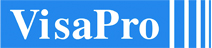 Best Place for the Best People to work.
Email: indiahr@VisaPro.com